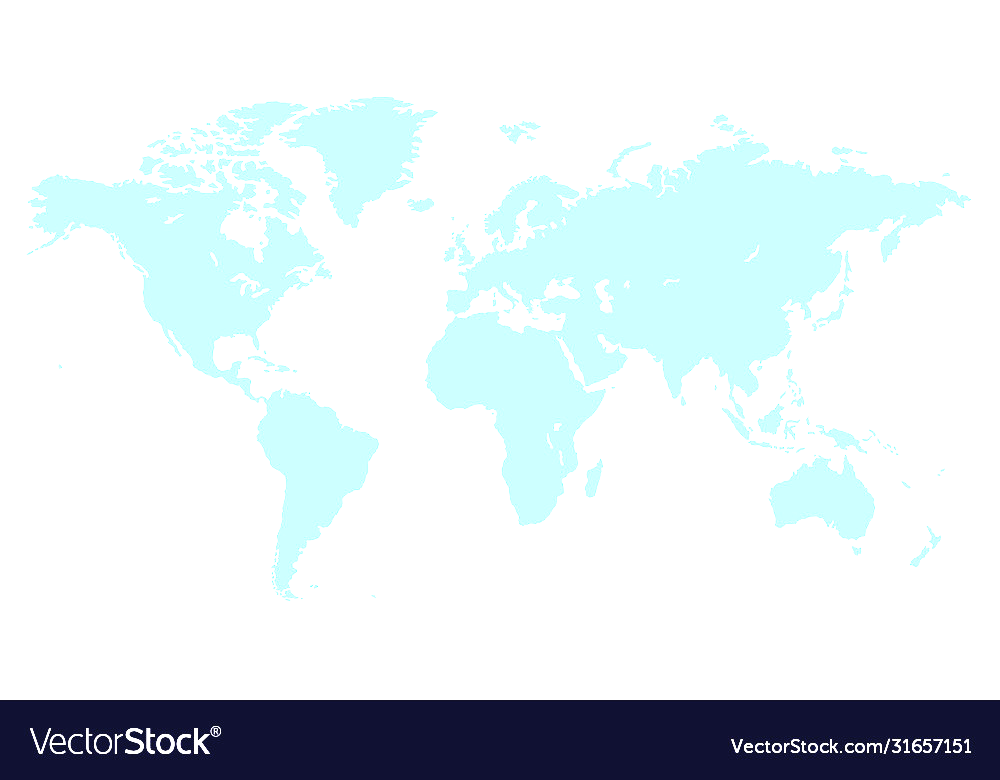 European Cooperation in Science and Technology – COST Aksiyonlarına Katılım
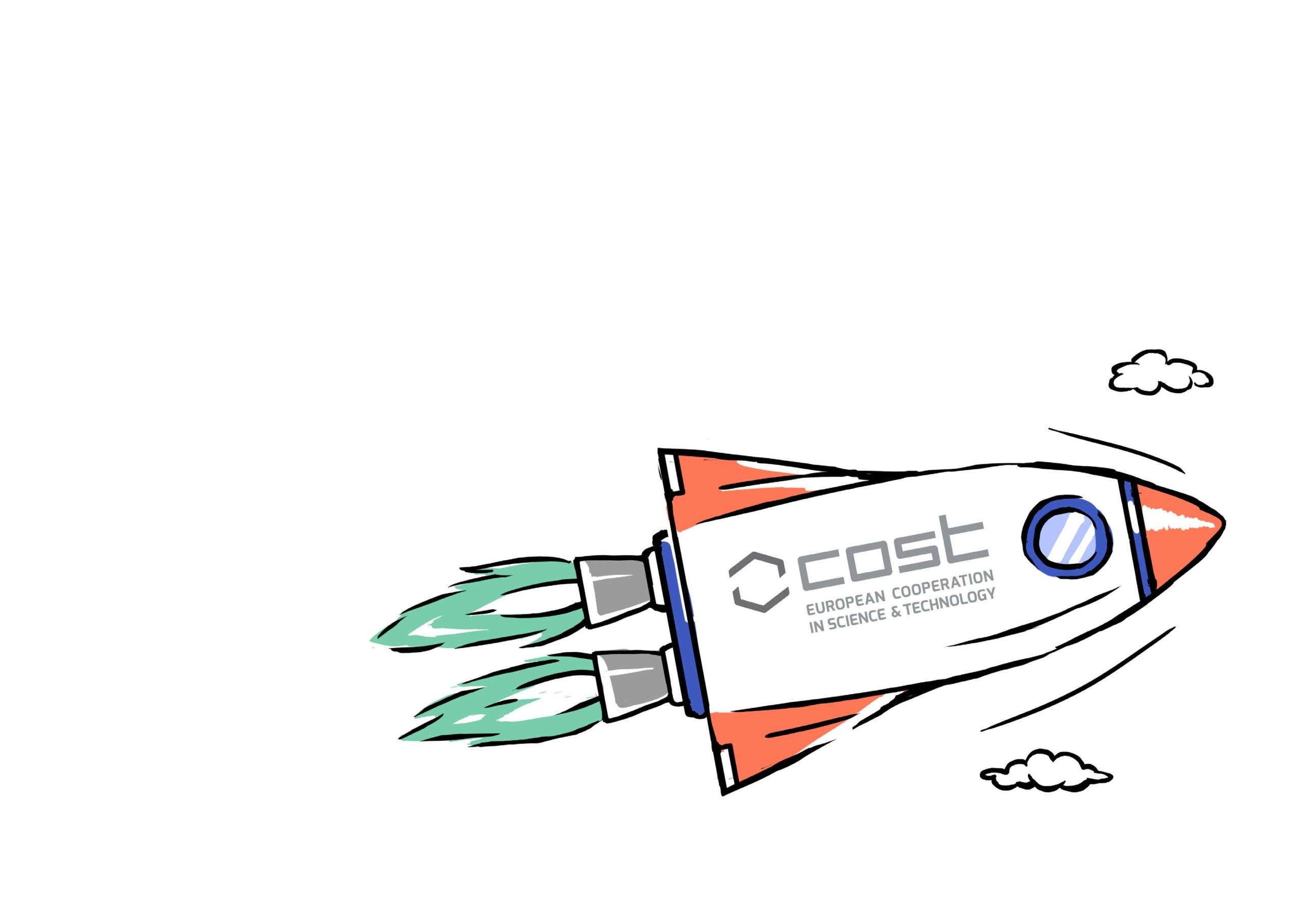 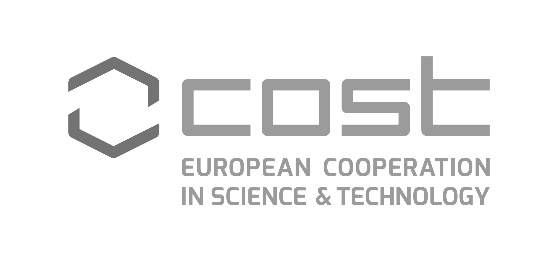 COST Nedir?
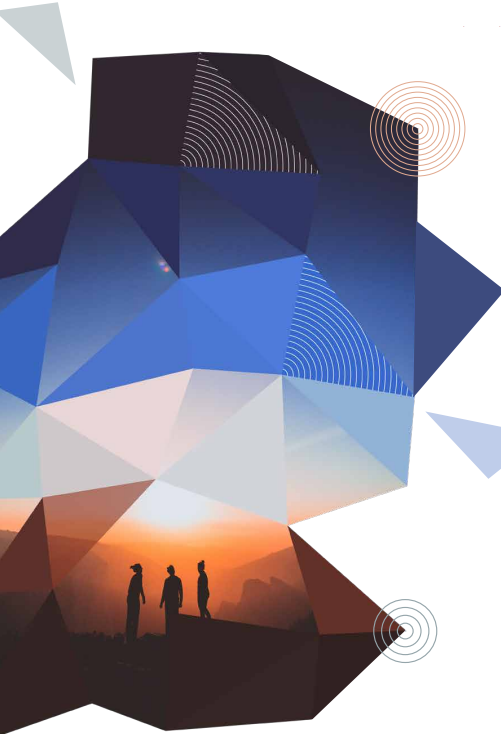 COST bilim ve teknolojide ulusal kaynaklarla desteklenen projelerin Avrupa düzeyinde koordinasyonunu sağlamak amacıyla 22-23 Kasım 1971 tarihlerinde yapılan Bakanlar Konferansı ile kurulmuş hükümetler arası bir kuruluştur.
Ülkemiz kurucu ülkeler arasında yer almıştır. COST’un ülkemizdeki bilimsel koordinatörlüğü TÜBİTAK tarafından yürütülmektedir. 
COST, ulusal araştırmacıların Avrupa düzeyinde oluşturulmuş iş birliği ağlarına dahil olmalarını sağlar
COST’un günümüzde 40’tan fazla üyesi vardır. Bu üyelerin yarısı «Kapsayıcı hedef ülke» olarak adlandırılan ülkelerdendir.
[Speaker Notes: Araştırmacıların fikirlerinin iş birliği içinde gelişmesini sağlamak için iletişim ağı kurmalarına yardımcı olur. Bu şekilde oluşturulan ağlara COST aksiyonu denilmektedir.]
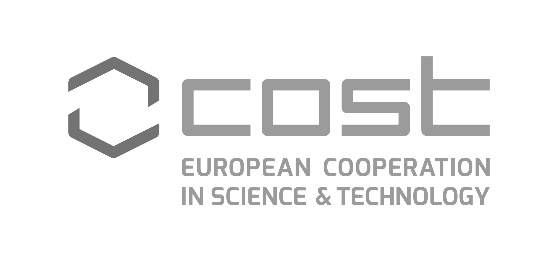 COST Aksiyonları
Araştırmacıların işbirliği yapmak amacıyla belirli bir bilimsel konu çerçevesinde bir araya geldikleri projelere “Aksiyon” denir. COST, bu aksiyonların kurulabilmesi için platform oluşturur.
Aksiyonların Özellikleri:
Aşağıdan yukarı: Aksiyonlarda araştırmacılar kendi fikir ve çalışma alanına göre ağlar oluşturabilir. 
Açık: Yeni ortaklar veya araştırmacılar, COST aksiyonuna herhangi bir zamanda dahil olabilir.
Kapsayıcı: Ağa dahil olmak için cinsiyet, köken, ırk, yaş ayrımı yapılmaz.
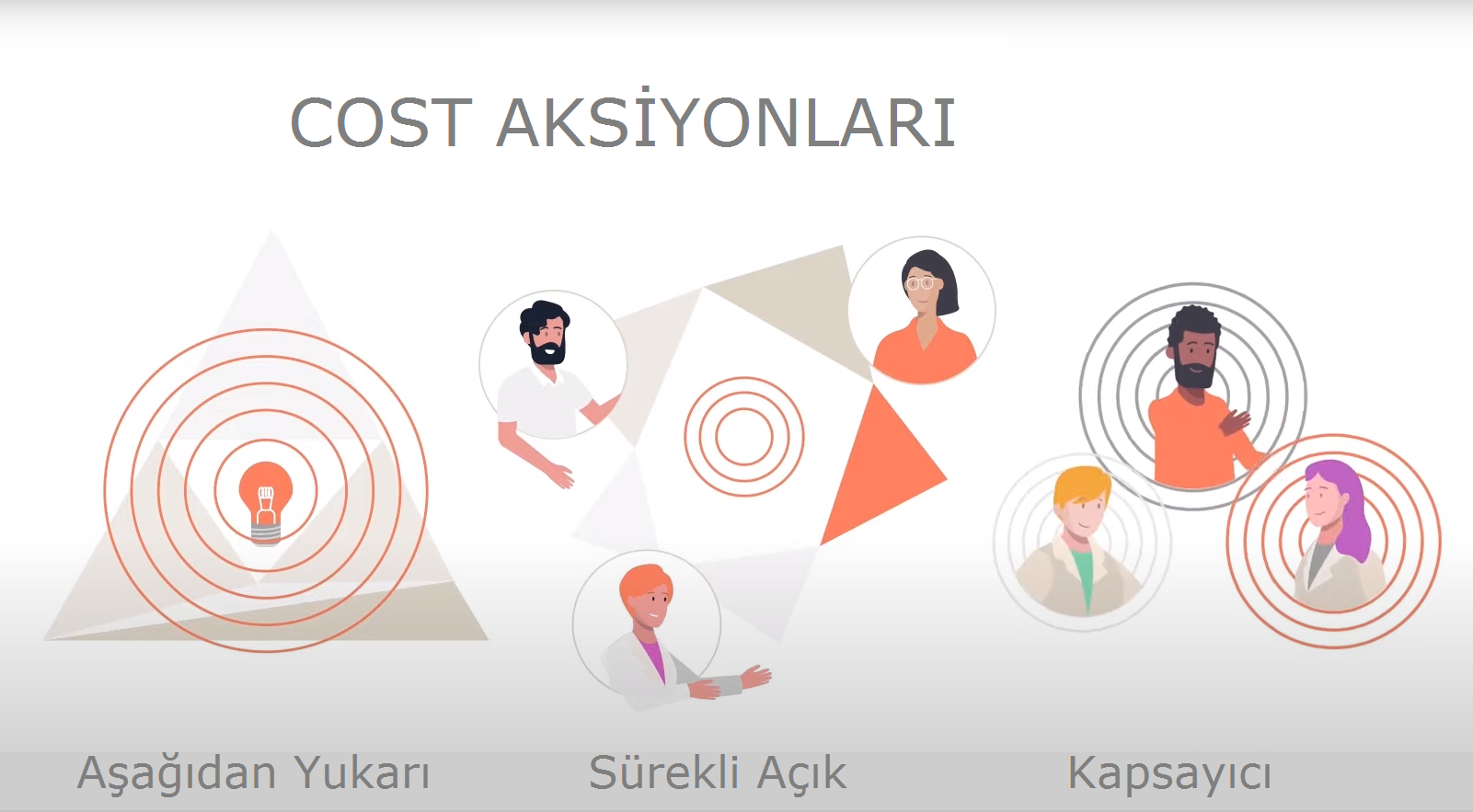 [Speaker Notes: Aşağıdan Yukarı: Araştırmacılar kendi fikir ve çalışma alanına göre ağlar oluşturabilir. 
Açık: Yeni ortaklar veya araştırmacılar, COST aksiyonuna herhangi bir zamanda dahil olabilir.
Kapsayıcı: Ağa herhangi dahil olmak için cinsiyet, köken, ırk, yaş ayrımı yapılmaz.]
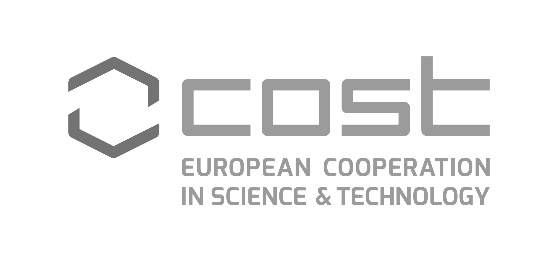 COST Aksiyonları
COST Aksiyonlarında ağ desteği sağlanır, araştırma desteği verilmez. 
Her COST Aksiyonunda 1 Adet Yönetim Komitesi(MC) ve farklı sayılarda Çalışma Grupları bulunur. 
Yönetim Komitesi Aksiyon ile ilgili idari konularda karar alır. 
Yönetim Komitesinde her COST üyesi ülkeden en fazla 2 Yönetim Komitesi üyesi yer alır. Ülkemiz adına Yönetim Komitesi üye seçimini TÜBİTAK yapar.
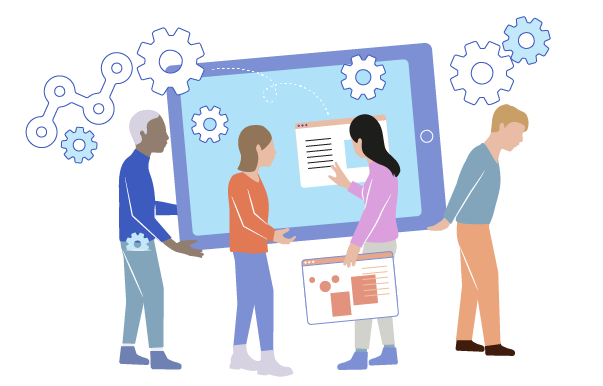 [Speaker Notes: Aşağıdan Yukarı: Araştırmacılar kendi fikir ve çalışma alanına göre ağlar oluşturabilir. 
Açık: Yeni ortaklar veya araştırmacılar, COST aksiyonuna herhangi bir zamanda dahil olabilir.
Kapsayıcı: Ağa herhangi dahil olmak için cinsiyet, köken, ırk, yaş ayrımı yapılmaz.]
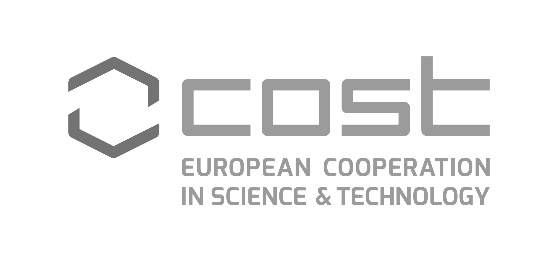 COST Aksiyonlarının Faydaları
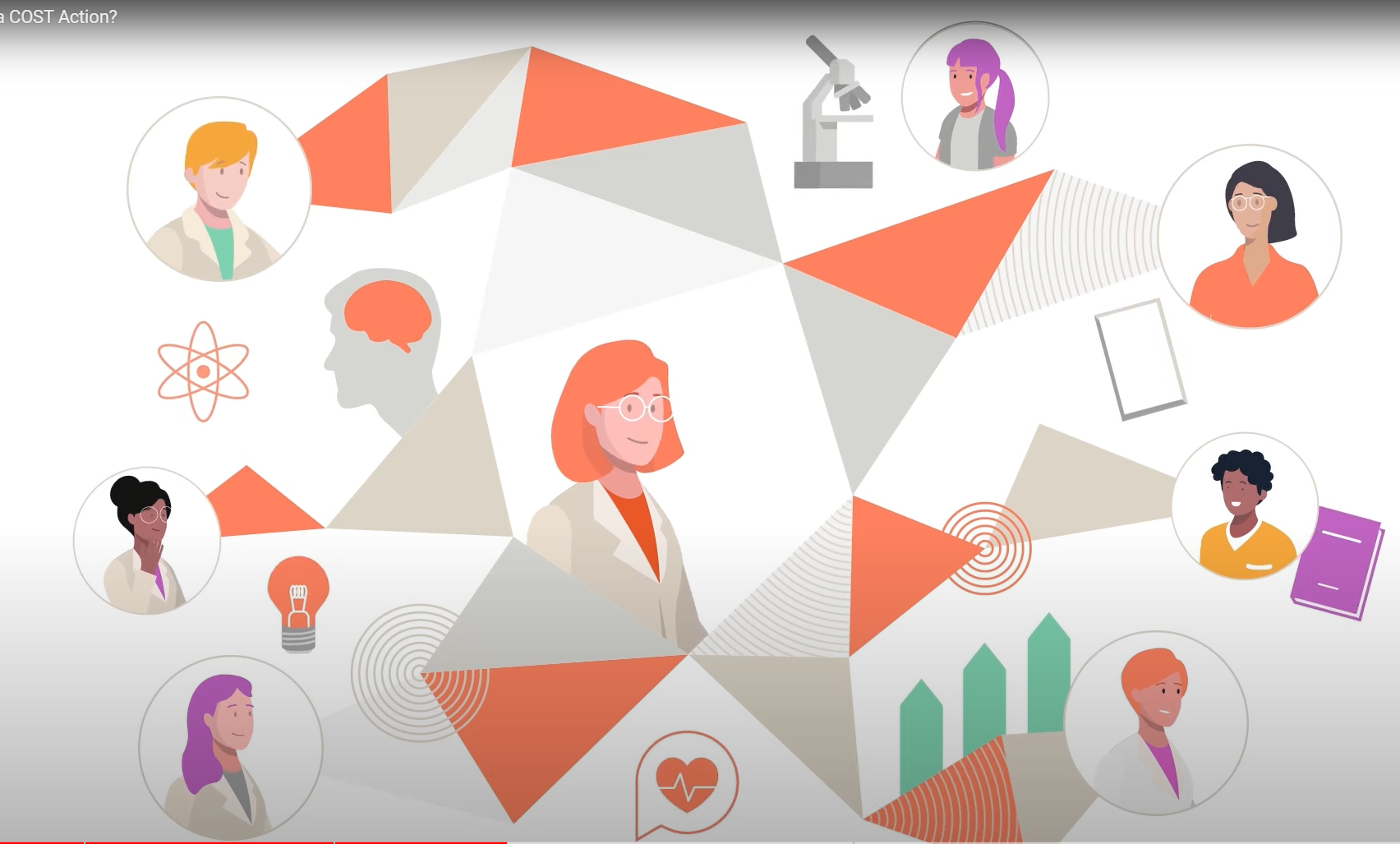 Araştırmacıların birlikte çalışmanın sunduğu fırsatlar ve diğer ülkelerden gelen kaynaklardan yararlanarak araştırmalarını geliştirmelerini sağlar. 
Uluslararası hareketliliği sağlar ve araştırmacıların çalışmalarının görünürlüğünü artırır. 
Araştırmacıların kariyer gelişimini artırır.
Araştırmacıların profesyonel ağını genişletir ve diğer ülkelerdeki deneyimli araştırmacılar ile bağlantı kurmasını sağlar.
COST, Yeni yeteneklerin keşfedilmesi ve ortaya çıkan bilimsel konuların desteklenmesi ile bilim camiasının gelişmesine katkıda bulunur.
COST, ileri araştırma ve inovasyon finansmanı için bir ön portal görevi görür. Yeni fırsatları teşvik eder.
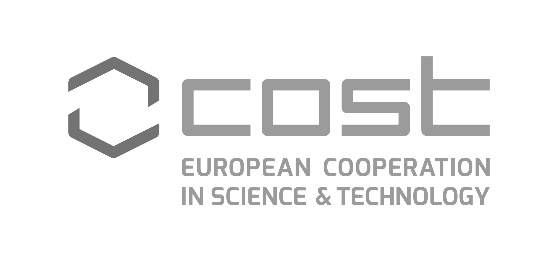 COST’un Desteklediği Alanlar
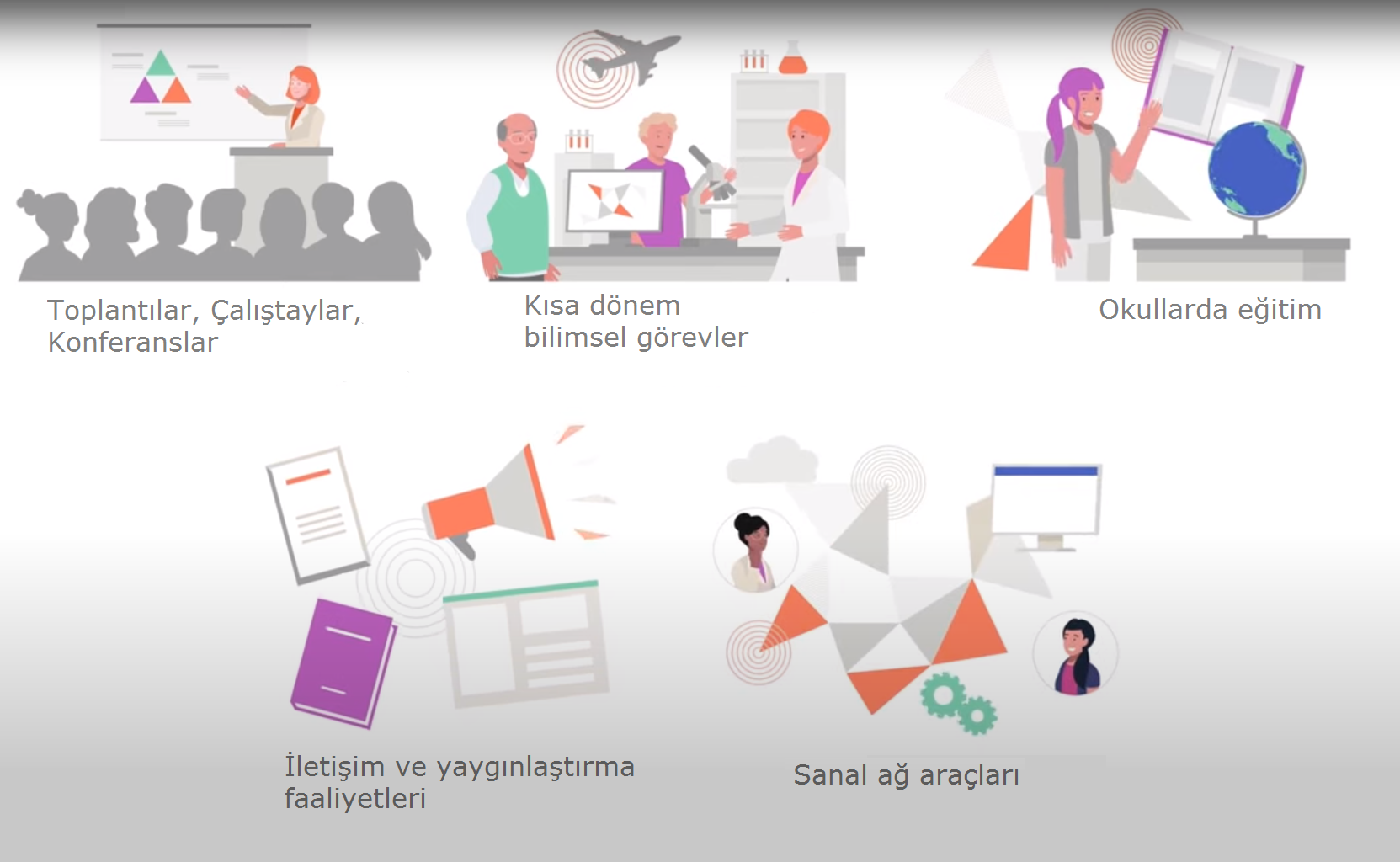 [Speaker Notes: COST aksiyonları için sağlanan fonlar 
Toplantı çalıştay veya konferans düzenlemek için
Yurt dışı laboratuvar veya enstitü için kısa dönem görevler için
Okul eğitimleri için
İletişim ve yaygınlaştırma faaliyetleri yayınlar ve web siteleri gibi ve 
Bunun yanı sıra sanal ağ araçları gibi alanlar için fon sağlamaktadır..]
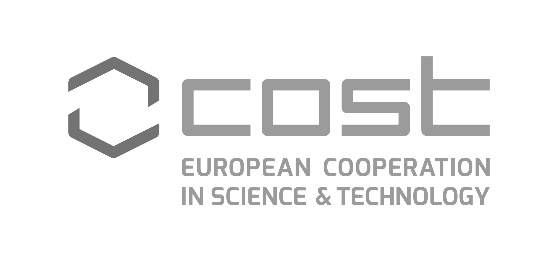 COST Aksiyonlarına Katılım
Araştırmacılar sosyal bilimlerden en teknolojik konulara kadar her türlü bilimsel alanda ağ oluşturabilir veya mevcut ağalara katılabilir. 
COST aksiyonları disiplinler arası oluşturulabilir. Böylece farklı uzmanlık alanlarına sahip araştırmacılar birlikte çalışabilir. 
Kamu ve özel her türlü Kurum, Akademi, STK'lar, Sanayi ve KOBİ'ler  aksiyonlarda yer alabilir. 
Araştırmacılar kariyerinin herhangi bir aşamasında aksiyonlara başvuru yapabilir. 
Başvuru kabul edilirse araştırmacılar 4 yıl boyunca fon almaya hak kazanır ve bu süre zarfında yeni ortaklar veya uzmanlar aksiyona dahil olabilir.
KAMU&ÖZEL 
KURUMLAR
KOBİ
STK
AKADEMİ
ENDÜSTRİ
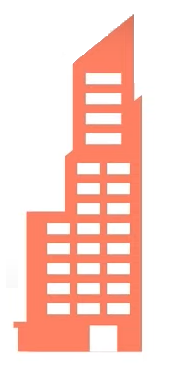 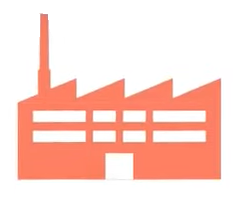 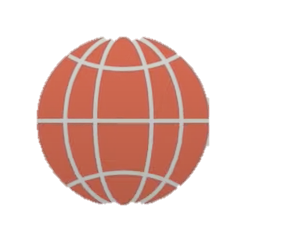 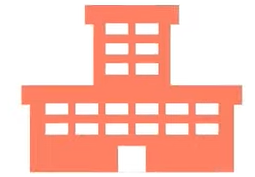 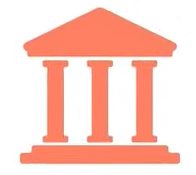 [Speaker Notes: Aksiyon oluştururken en az 7 ülkenin bir araya gelmesi ve bu 7 ülkeden en az yarısının kapsayıcı hedef ülkeden olması gerekir.]
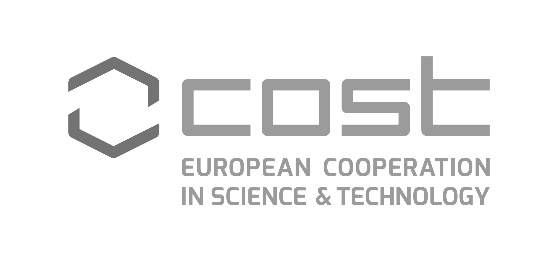 COST Aksiyonlarına Katılım
Mevcut COST Aksiyonuna Yönetim Komitesi Üyesi olarak katılım:
Araştırmacı, COST’un web sitesinden kendisine uygun Aksiyonu inceler ve Yönetim Komitesi üyelerini kontrol eder. Türkiye için 2 kişilik kontenjan dolmamışsa TÜBİTAK’a başvuruda bulunur. Başvuru için:
Kabul Edilmiş Bir COST Aksiyonunu COST’a “Main Proposer–Ana Teklif Sahibi” Olarak Öneren Bir Araştırmacı COST Aksiyonuna doğrudan MC üyesi olarak atanabilir. 
MC üye Kotası uygun, yürürlükteki bir Aksiyona söz konusu Aksiyonun konusuyla uyumlu yeni bir TÜBİTAK “2515 COST Destek Programı” projesi sunarak katılım sağlanabilir. 
TÜBİTAK – ARDEB Projesi, 1001/1003/1004/1007/3501/Uluslararası İkili-Çoklu İşbirliği Programları Projesi ile Başvuru yapılabilir. 
TÜBİTAK – TEYDEB Projesi, 1501/1505/1507/1509/1511/1707/SAYEM Projesi ile Başvuru yapılabilir. 
TÜBİTAK-BİDEB Bursiyerliği ile Başvuru yapılabilir.
Avrupa Birliği Çerçeve Programı Projesi ile Başvuru yapılabilir. 
Aksiyon Başkanı Destek Mektubu ile Başvuru yapılabilir.
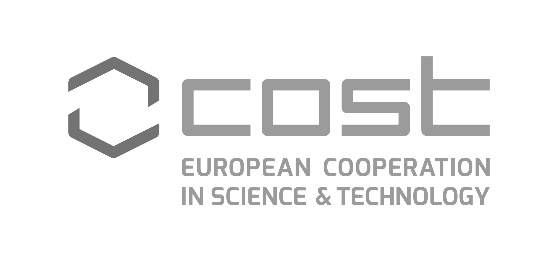 COST Aksiyonlarına Katılım
Mevcut COST Aksiyonuna Çalışma Grubu (Working Group-WG) Üyesi Olarak Katılım:
Her bir COST Aksiyonunda Aksiyonun bilimsel amaçlarının gerçekleştirilmesine yönelik farklı sayılarda Çalışma Grupları bulunmaktadır. 
Çalışma Grubu üyelerinin atamaları  Yönetim Komitesi tarafından gerçekleştirilmektedir.
 Çalışma Grubuna dahil edilecek araştırmacı sayısına yönelik bir limit bulunmayıp kişinin uzmanlık alanı ve Aksiyonun mevcut bütçesi doğrultusunda yeni araştırmacılar dahil edilebilmektedir. 
Aksiyonun web sayfasında yer alan “Working Group”  kısmındaki başvuru sistemini kullanarak Çalışma Grubu Üyesi olmak amacıyla başvuruda bulunması yeterlidir. 
Talep, Yönetim Komitesi üyelerince görüşülecek ve söz konusu araştırmacı Çalışma Grubu alanına uygun bulunursa atama gerçekleştirilebilecektir.
Çalışma Grubu atamalarında TÜBİTAK'ın herhangi bir yetki ve sorumluluğu bulunmamaktadır.
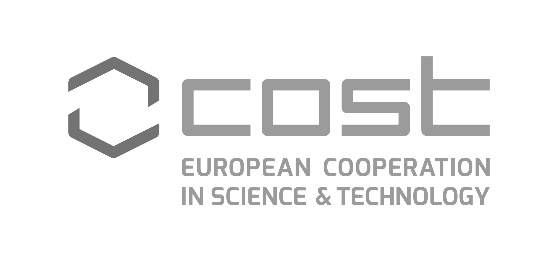 Başvuruların Değerlendirilmesi
Yönetim Komitesi Üye Başvuruları TÜBİTAK tarafından değerlendirilir.
Tamamlanmış/devam eden proje ile başvurularda:
a. Proje Konusunun Aksiyon Konusu ile Uyumu, 
b. Aksiyona Katılım Gerekçesi ve Beklenti, 
c. Akademik, Bilimsel Yetkinliğin Aksiyon ile Uyumu 
Hususları değerlendirilir. 
Değerlendirmede her bir başlık için 1-6 puan arası puan verilir.  Toplam en fazla 18 puan verilir.
Değerlendirme, Aksiyon konusu ile ilgili Teknoloji Grup GYK üyeleri tarafından yapılır.
Gerekirse konu ile ilgili hakem görüşü alınabilir.
Aksiyon Başkanı/Ana Önereni destek mektubu ile yapılan başvurularda
b. Aksiyona Katılım Gerekçesi ve Beklenti, 
c. Akademik, Bilimsel Yetkinliğin Aksiyon ile Uyumu 
Hususları değerlendirilir. 
Değerlendirmede her bir başlık için 1-6 puan arası puan verilir.  Toplam en fazla 12 puan verilir. 
Değerlendirme, Aksiyon konusu ile ilgili Teknoloji Grup GYK üyeleri tarafından yapılır.
Gerekirse konu ile ilgili hakem görüşü alınabilir.
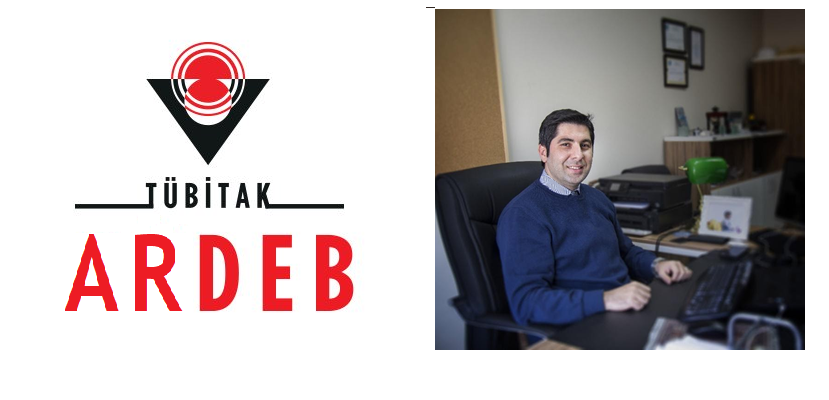 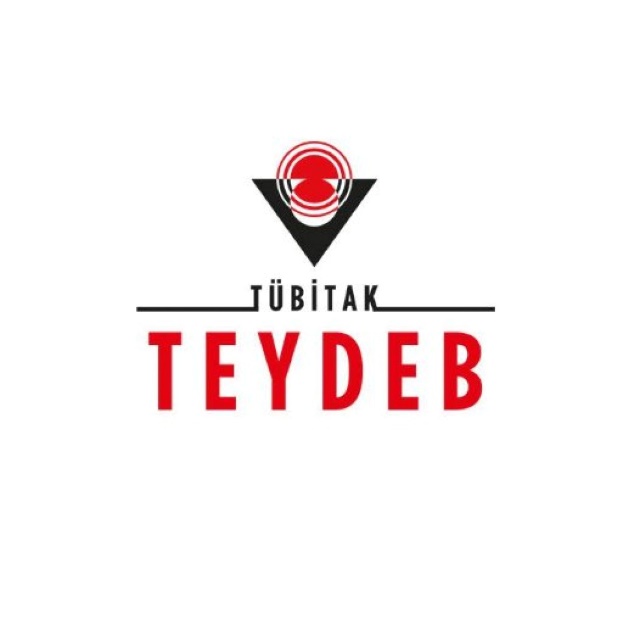 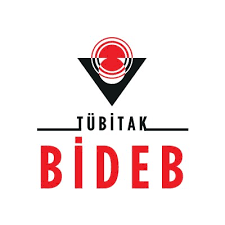 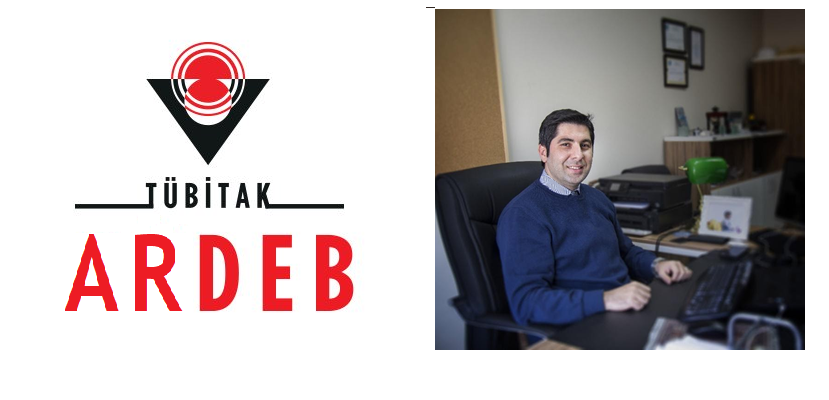 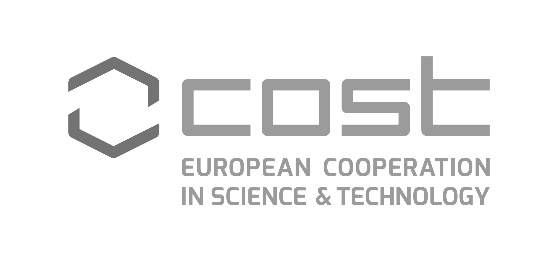 Detaylı Bilgi İçin:
https://www.cost.eu/
https://www.tubitak.gov.tr/tr/kurumsal/uluslararasi/cok-tarafli-programlar/cost/icerik-genel-bilgi

MURAT TILTAK - COST İrtibat NoktasıUluslararası İşbirliği Daire Başkanlığıİkili ve Çoklu İlişkiler MüdürlüğüAdres: TÜBİTAK BaşkanlıkTunus Caddesi No:8006100 Kavaklıdere / AnkaraTÜRKİYETel: (+90 312) 298 18 22Faks: (+90 312) 427 74 83E-posta: cost.cnc.tr@tubitak.gov.tr
                murat.tiltak@tubitak.gov.tr
                uidb@tubitak.gov.tr